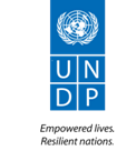 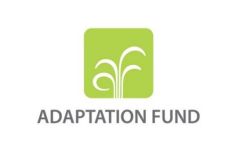 Drin Basin Flood Risk Financing and Risk Transfer Strategy Report
3rd EWG meeting on floods, Ulcinj, October 2023
Novak Cadjenovic, GWP-MED
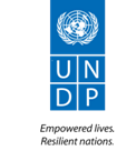 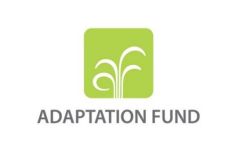 Drin Basin Flood Risk Financing and Risk Transfer Strategy Report
Findings:
In extreme scenarios like 1-in-500 years flood events, flood loss estimates can reach tens of millions of euros, leading to severe economic consequences.
Exhibit: Estimated Flood-driven Economic Loss (EURO) per country and different Return Periods in the Drinb Basin
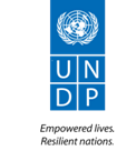 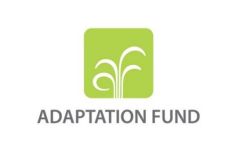 Drin Basin Flood Risk Financing and Risk Transfer Strategy Report
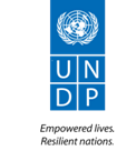 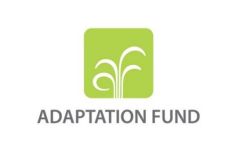 Drin Basin Flood Risk Financing and Risk Transfer Strategy Report
The Anticipated loss breakdown:
Agricultural production: 15-25%
Infrastructure: 15-25%
Property (mostly residential): Remaining percentage
Supply and demand as of today remain poor and market forces will likely not induce any growth of the Risk Financing market without implementation of pro-active measures involving Public Stakeholders as well as Private market support 
flood insurance on a stand alone basis, is typically sold as mere extension to a basic cover; therefore, whilst the product is indeed offered by insurers, there is very little positive responsiveness from the customer side and the product is fairly generic
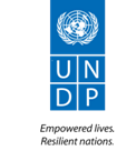 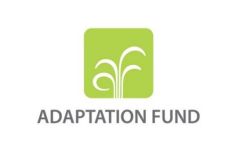 Drin Basin Flood Risk Financing and Risk Transfer Strategy Report
All the three countries have not yet established any flood risk transfer solution on governmental level that would protect critical assets and infrastructure 
Exhibit: Factors explaining key reasons for limited Insurance and Risk Financing
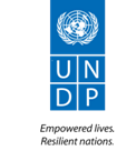 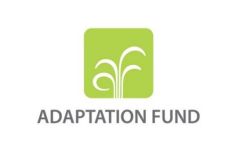 Drin Basin Flood Risk Financing and Risk Transfer Strategy Report
There is necessity to implement reforms and proactive measures to rectify the latter and establish a robust and scalable risk financing framework that mitigates financial consequences driven by flooding
The critical reforms, intervention measures, and tools identified are as follows:
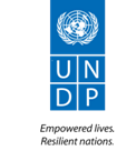 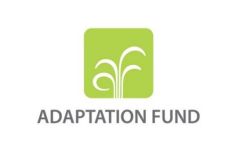 Drin Basin Flood Risk Financing and Risk Transfer Strategy Report
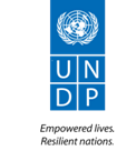 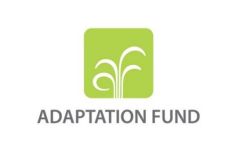 Drin Basin Flood Risk Financing and Risk Transfer Strategy Report
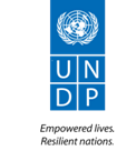 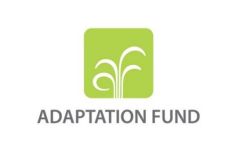 Drin Basin Flood Risk Financing and Risk Transfer Strategy Report
S1 - Tax Benefits: This strategy is scheduled for immediate execution due to the necessity to offer immediate fiscal incentives for individuals and corporations to subscribe to flood insurance. The modification of fiscal structures and the dissemination of these changes to the populace are procedures that require considerable time, necessitating an early commencement.
S2 - Linking Grants to Insurance: The inauguration of this initiative also occurs at the inception of the time frame. The approach possesses dual benefits: assuring the swift allocation of financial aid to those necessitating it and fostering a proclivity among the beneficiaries to invest in flood insurance.
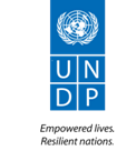 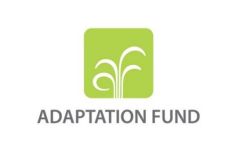 Implementation of the Strategy
Terms of reference for the Development of the flood risk financing mechanisms in the Drin Basin – ready for publishing
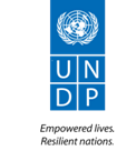 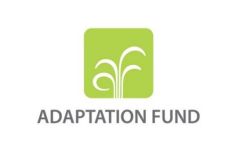 Thank you for your attention
Comments/reflections/remarks?

Do it as well at floods.drinbasin.org